Kennesaw Mountain High School ClinicLeslie Kitchen, RN8:15 am – 3:15 pm678-594-8190 ext 087Leslie.Kitchen@cobbk12.org
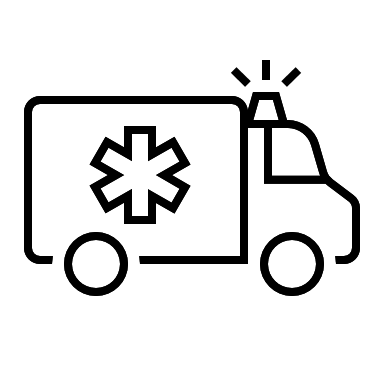 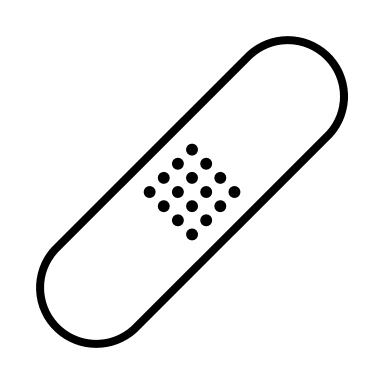 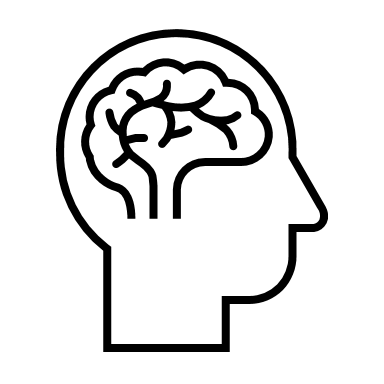 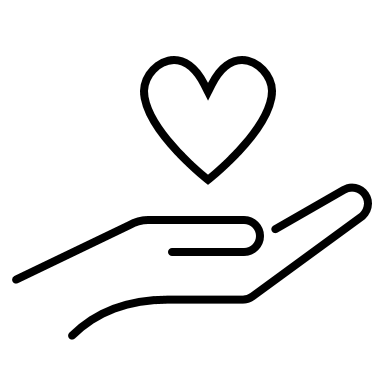 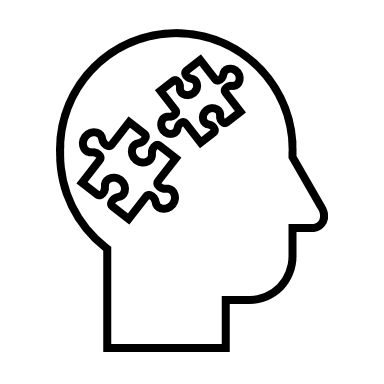 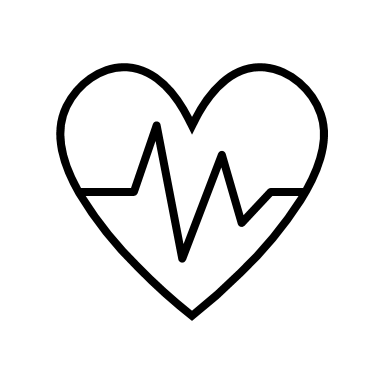 The clinic promotes a healthy lifestyle and health care assistance to students. Please follow the Clinic Blog for current guidelines and recommendations during our current learning environment, and contact the clinic for any health care concerns, questions or resource needs. As always, seek assessment from your HCP for any urgent or ongoing medical needs!
https://dph.georgia.gov/
https://www.cdc.gov/
https://www.choa.org/
https://www.cobbk12.org/page/10969/school-health-services
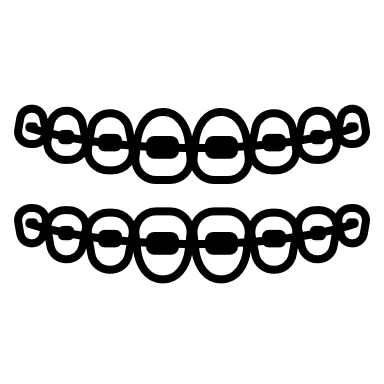 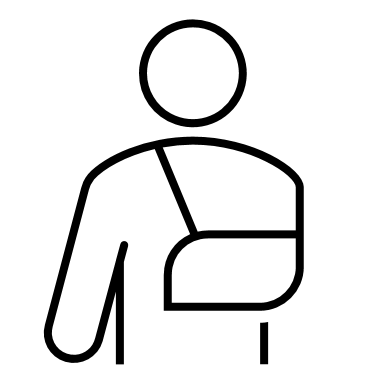 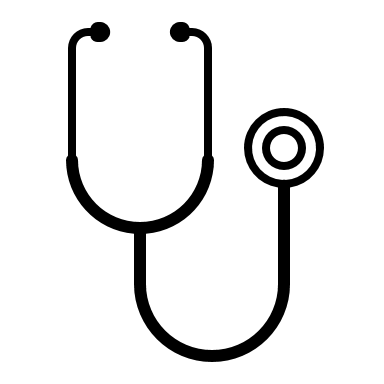 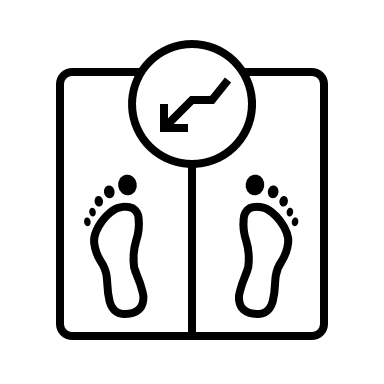